ПЕНСИОННЫЙ ФОНД РОССИЙСКОЙ ФЕДЕРАЦИИ ПО САМАРСКОЙ ОБЛАСТИ
ВНИМАНИЕ ЖИТЕЛЯМ ВОЛЖСКОГО РАЙОНА!
Клиентская служба ПФР муниципального района Волжский Самарской области 
(пр. Карла Маркса, д. 274б)
с 1 сентября 2021 года
прекращает свою работу.
Жители Волжского района могут обратиться в любую клиентскую службу ПФР в регионе.
Адреса  ближайших клиентских служб ПФР:
Клиентская служба ПФР
 в Ленинском и Самарском районах
Адрес: 443041, г. Самара, ул. Садовая, д. 175А

Клиентская служба ПФР 
в Железнодорожном районе
Адрес: 443030, г. Самара ул. Чернореченская, д.21

Клиентская служба ПФР 
в Октябрьском и Советском районах
Адрес: 443080, г. Самара, ул. Санфировой, д. 95, л. 4

Клиентская служба ПФР в Куйбышевском районе
Адрес: 443004, г. Самара, пер. Молодежный, д. 6
Клиентская служба ПФР 
в Кировском и Промышленном районах
Адрес: 443034, г. Самара, пр. Металлургов, д.10

Клиентская служба ПФР 
в Кировском и Промышленном районах
Адрес: 443115, г. Самара, Московское шоссе, д. 278А

Клиентская служба ПФР в Красноглинском районе
Адрес: 443112, г.Самара, ул. Лазо, д.2А, корп. 3

Клиентская служба  ПФР 
в муниципальном районе Красноярский
Адрес: 446370,  с. Красный Яр, ул. Комсомольская, д. 92а
Региональный контакт-центр 8-800-600-02-34  
pfr.gov.ru
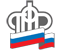